STUDENT SATISFACTORY SURVEY
2022-2023
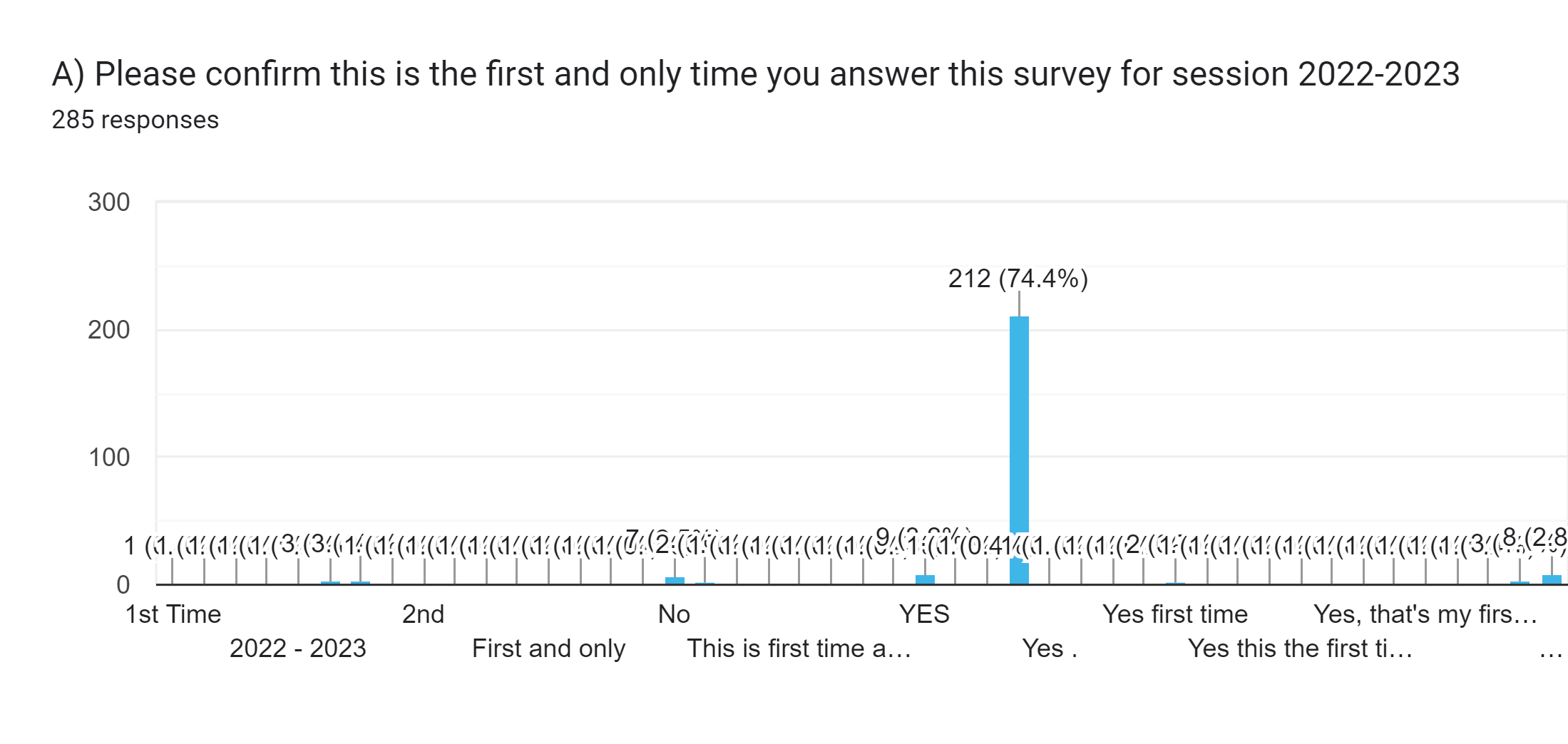 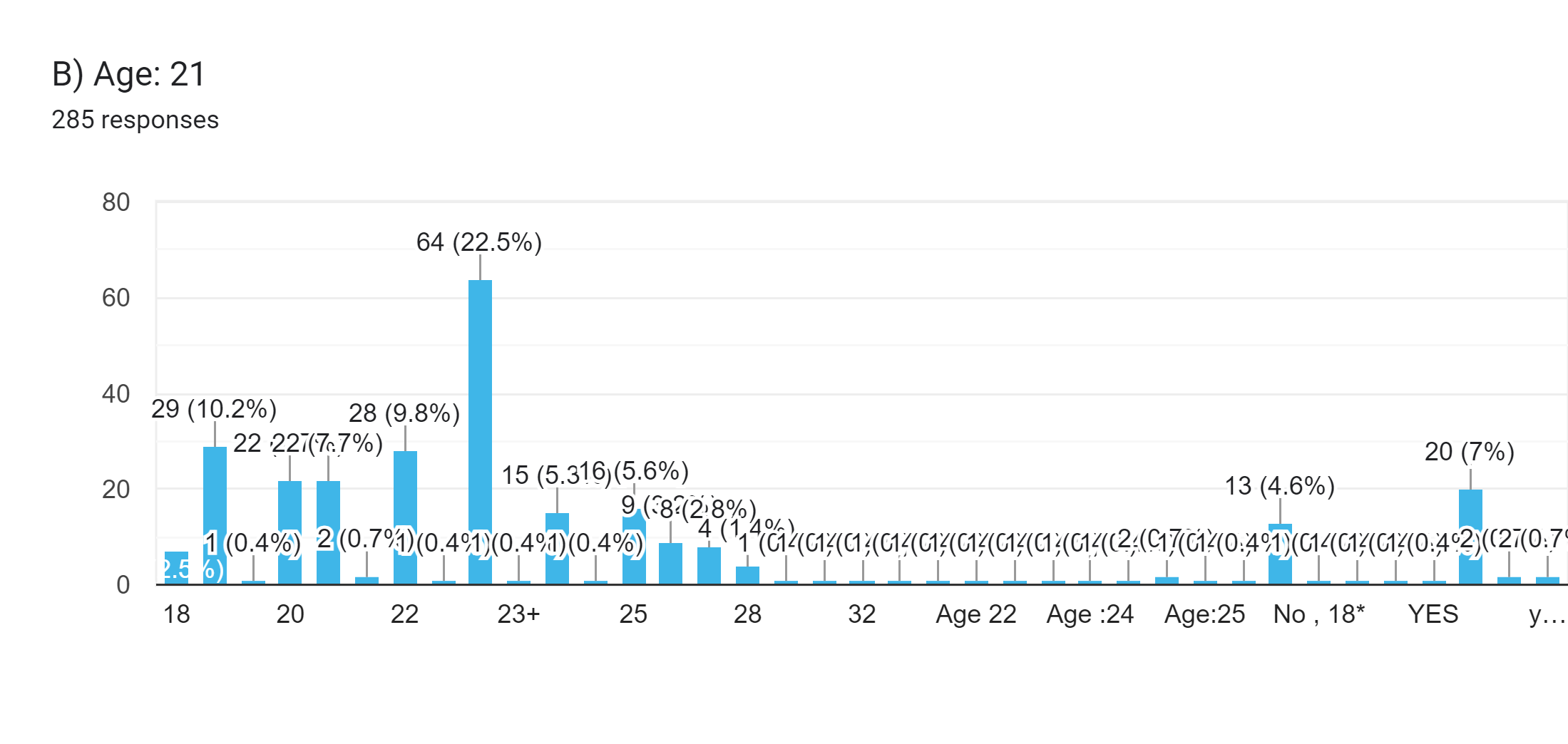 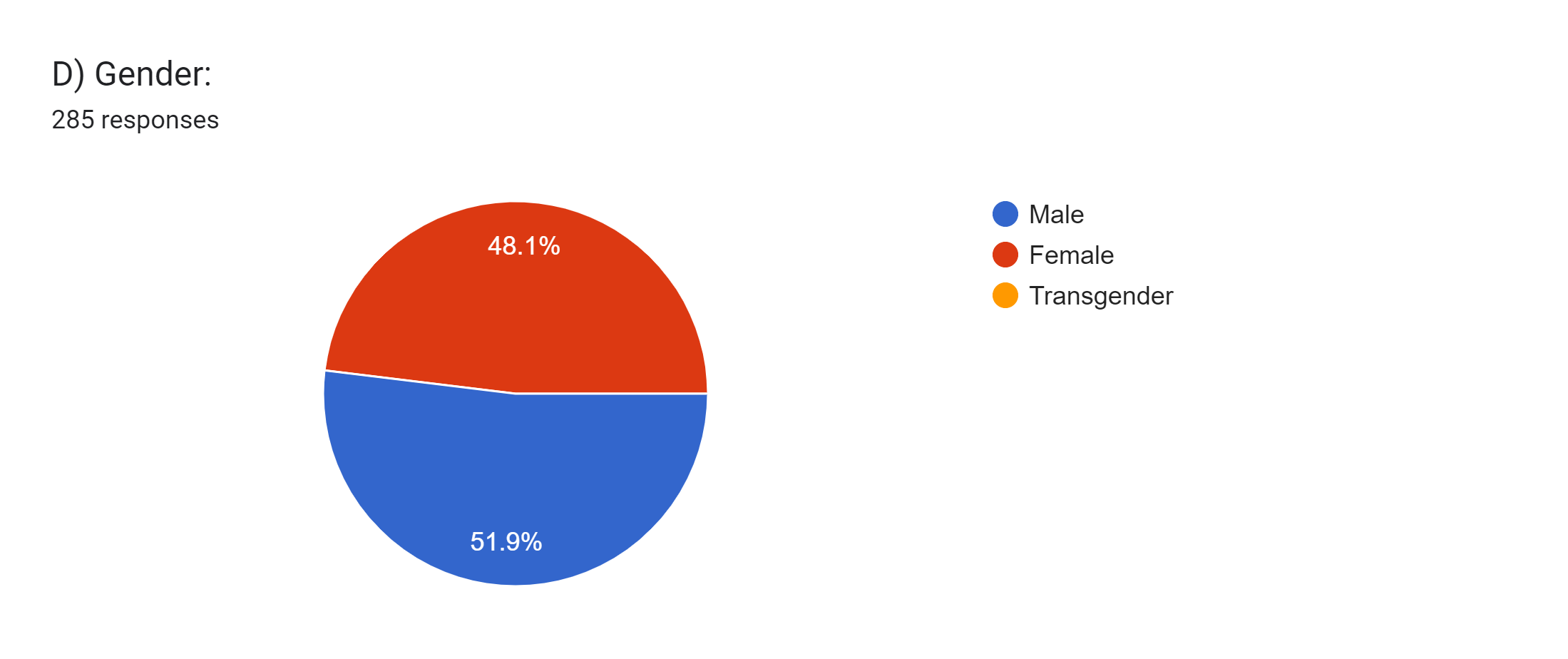 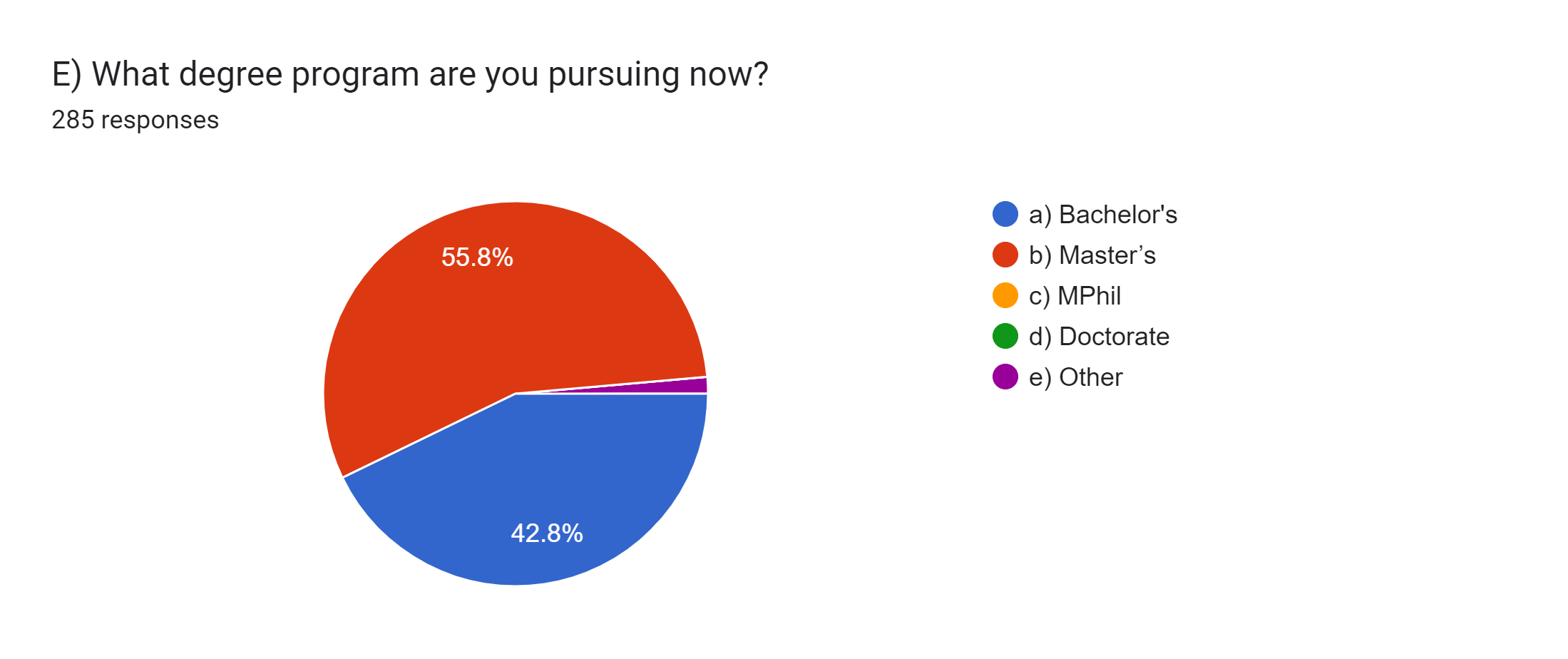 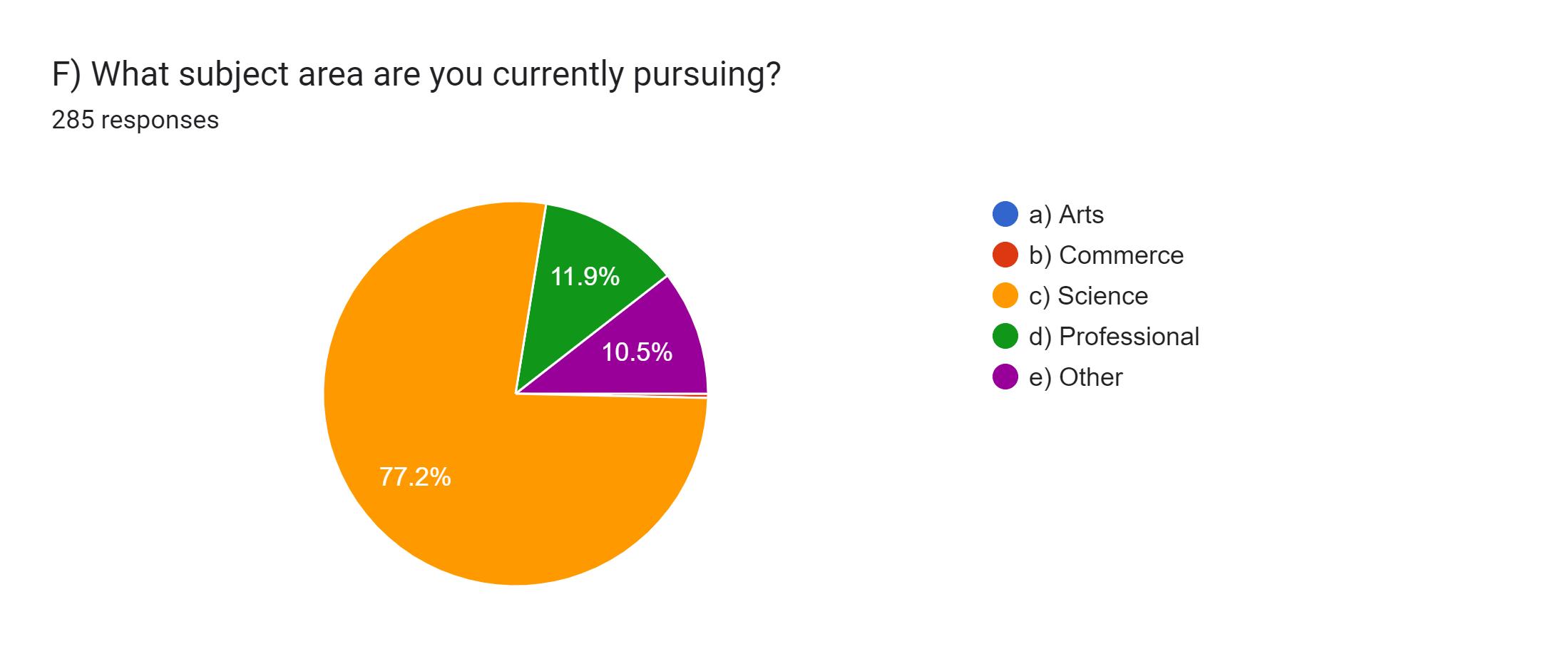 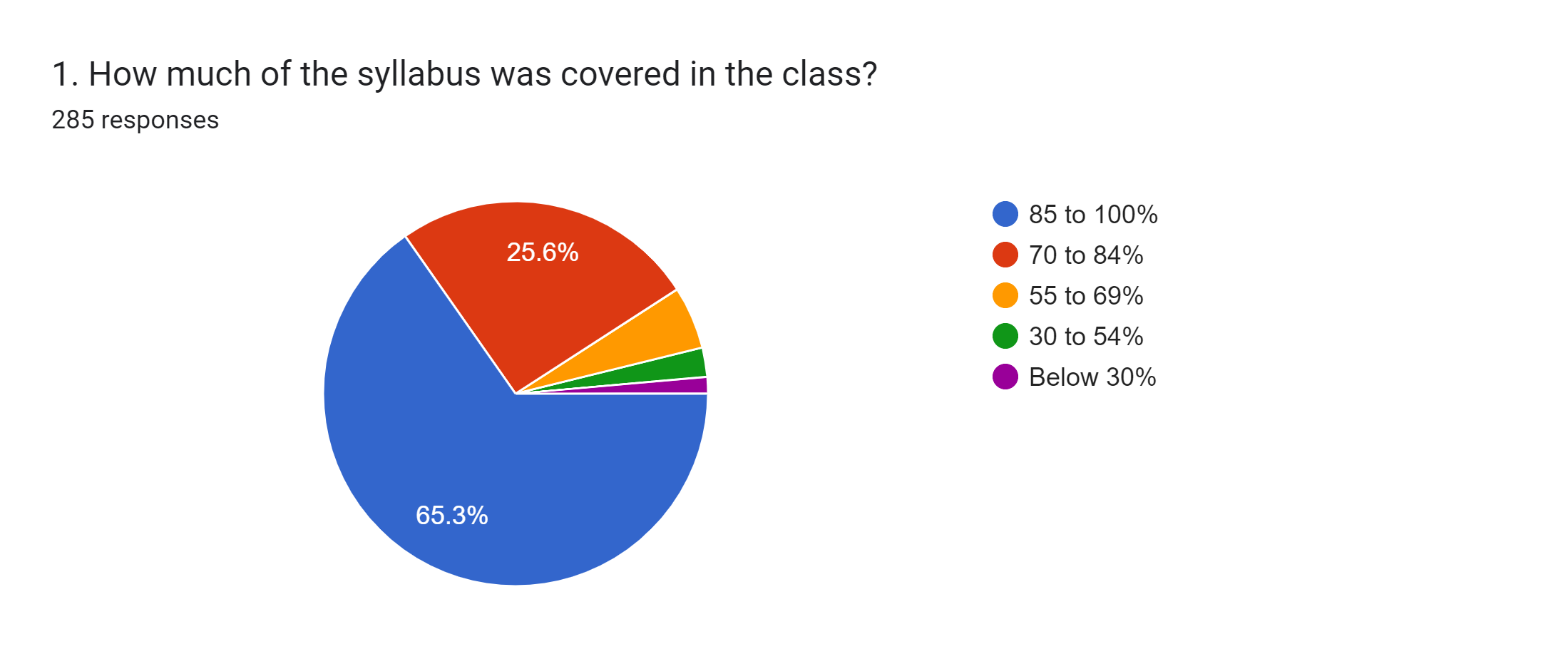 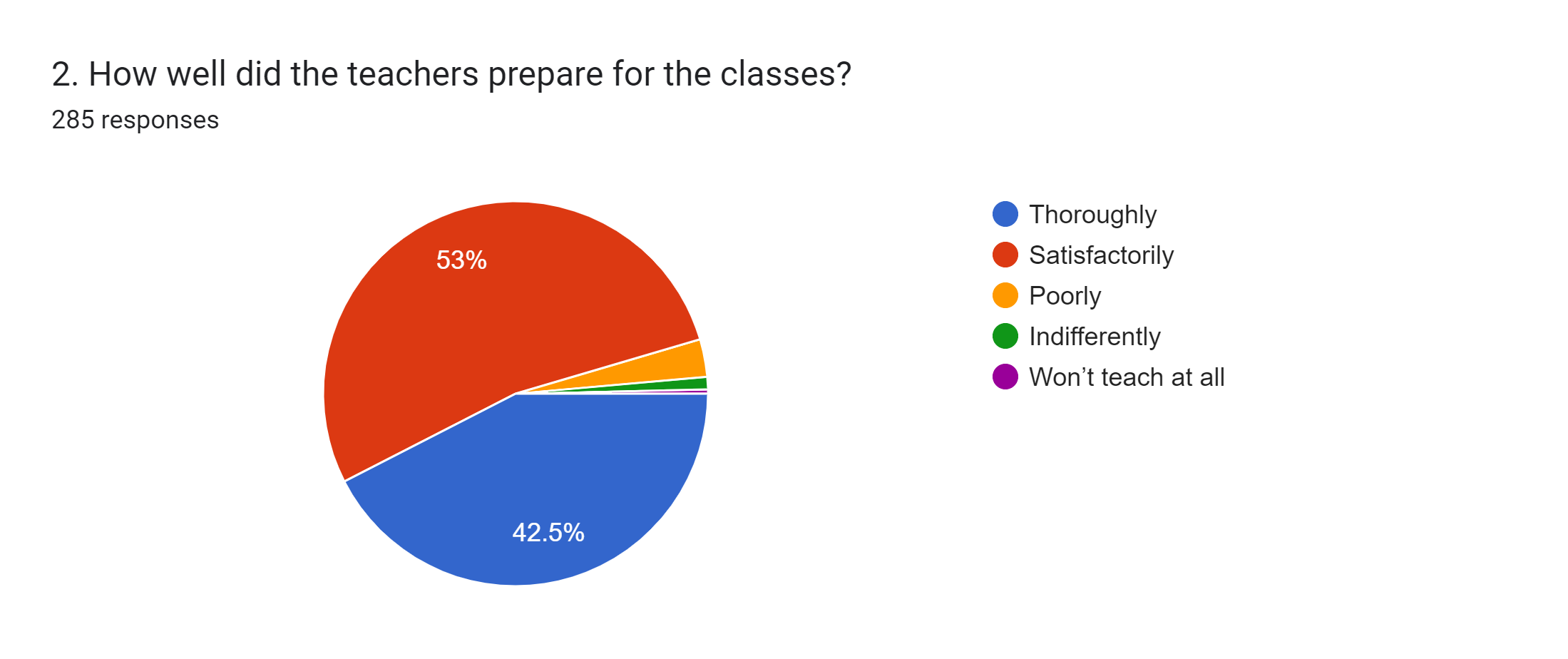 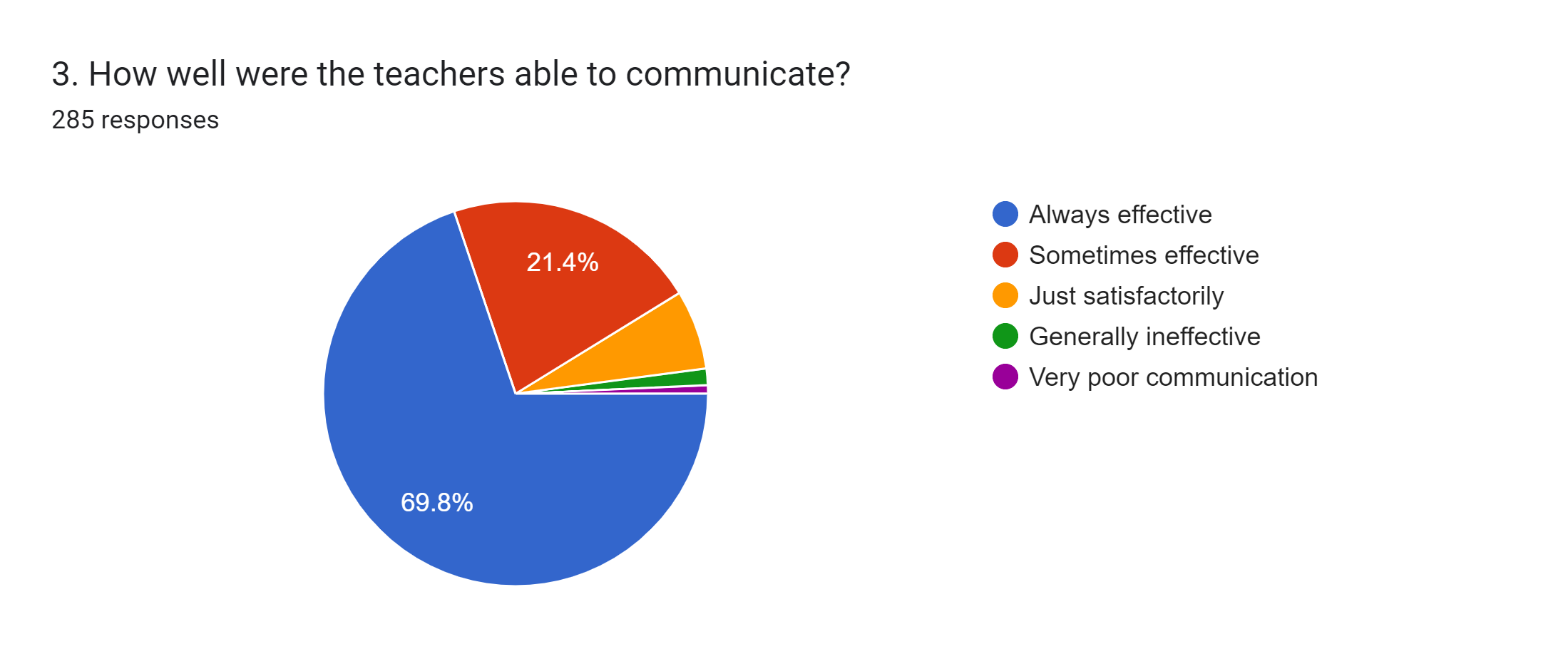 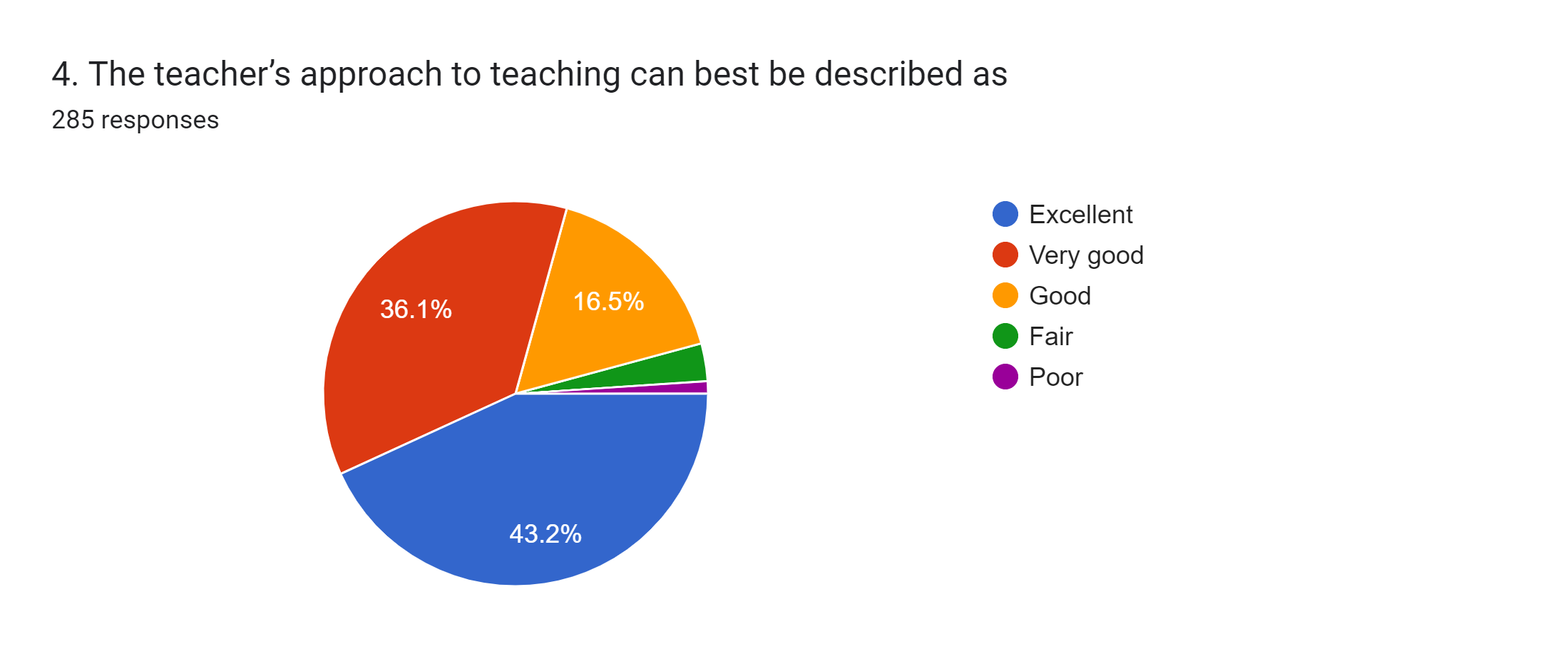 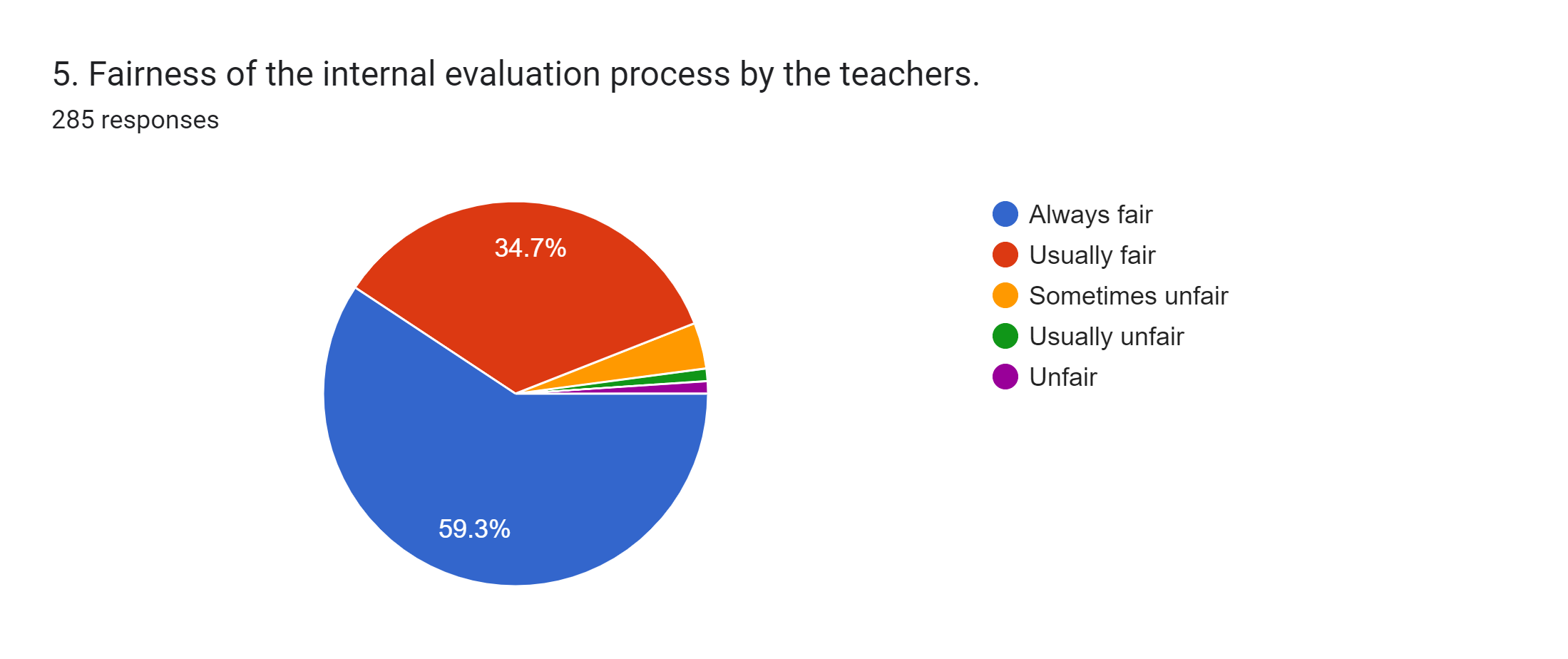 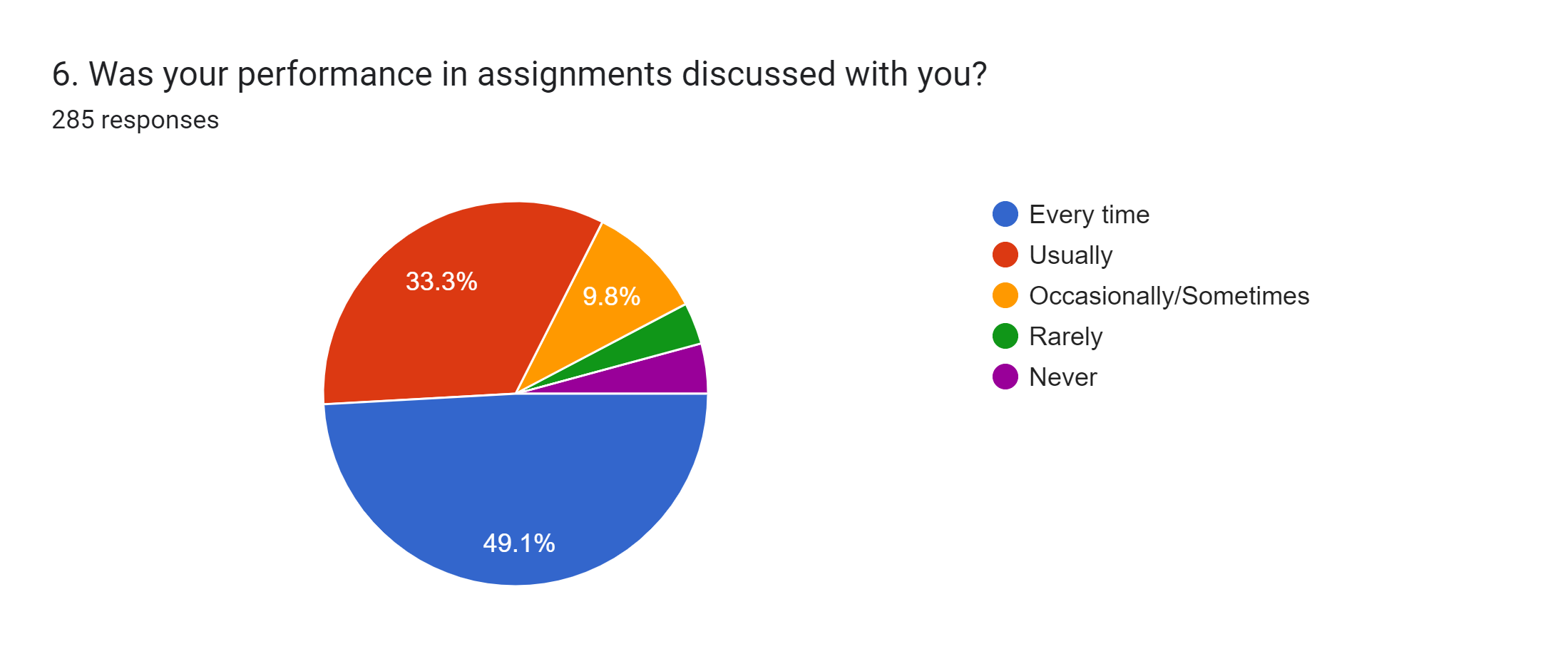 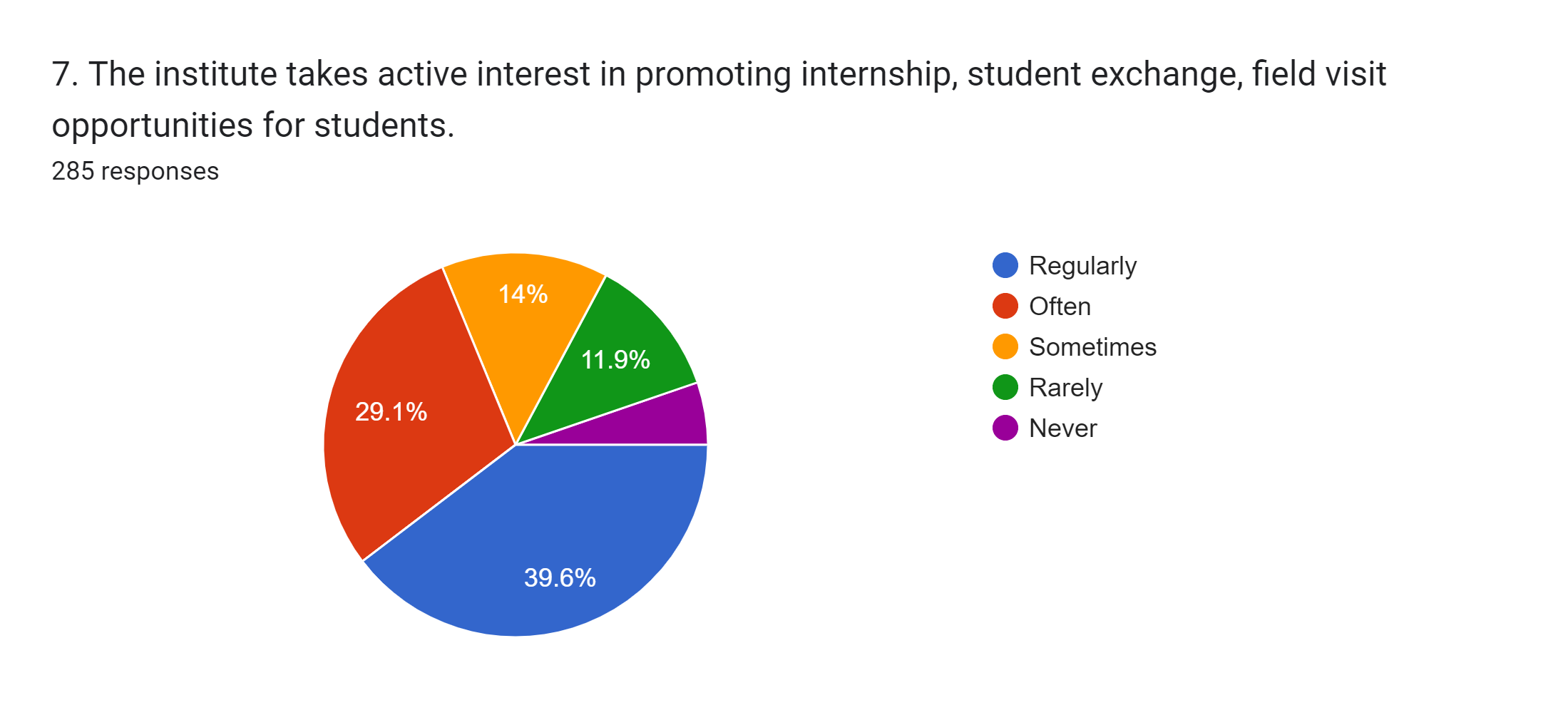 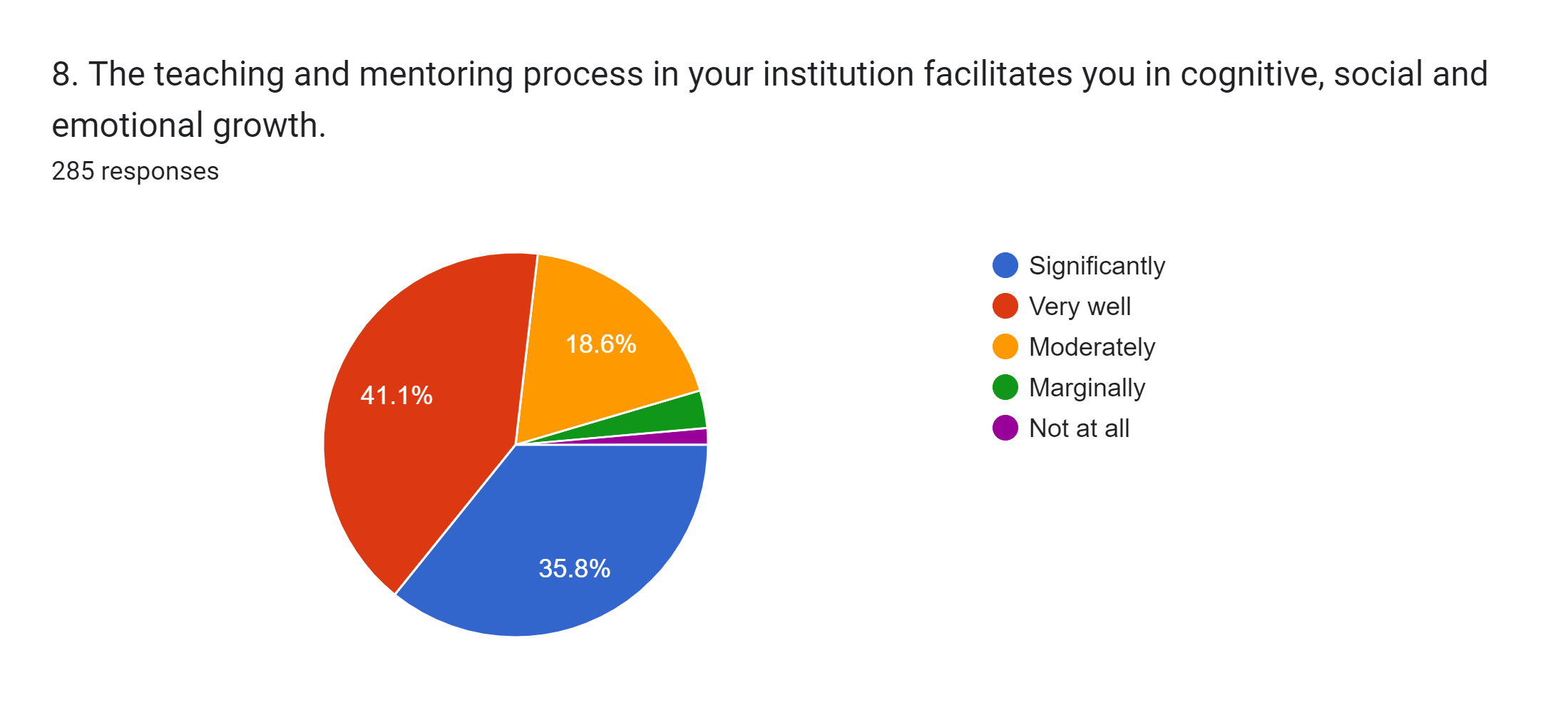 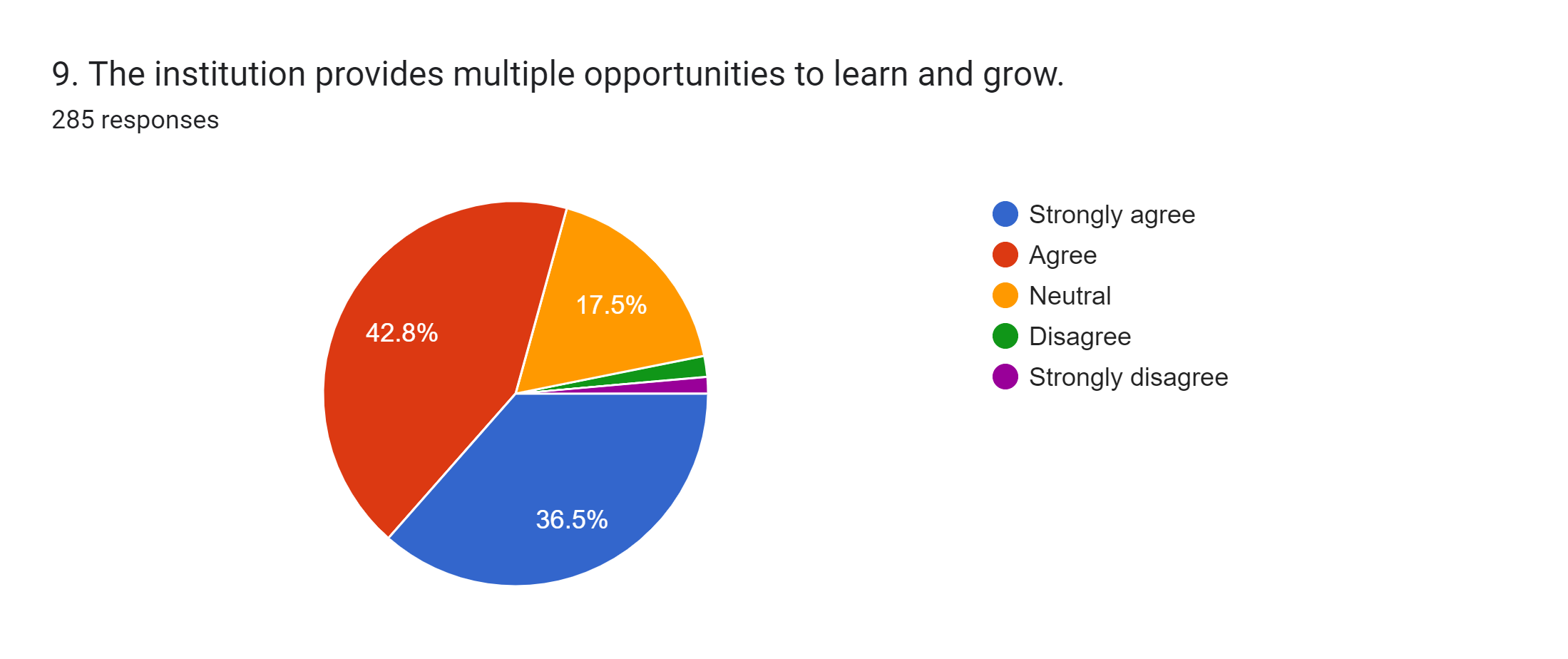 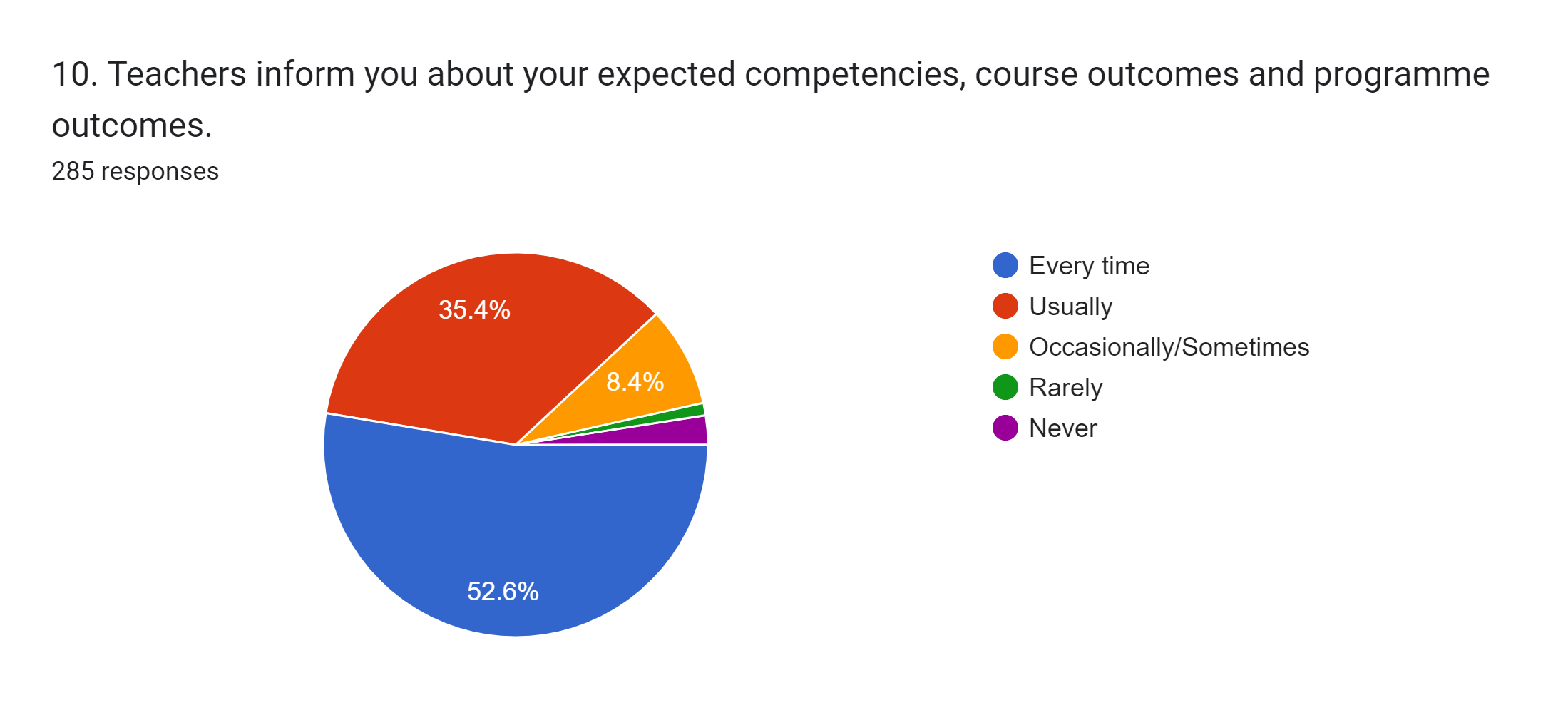 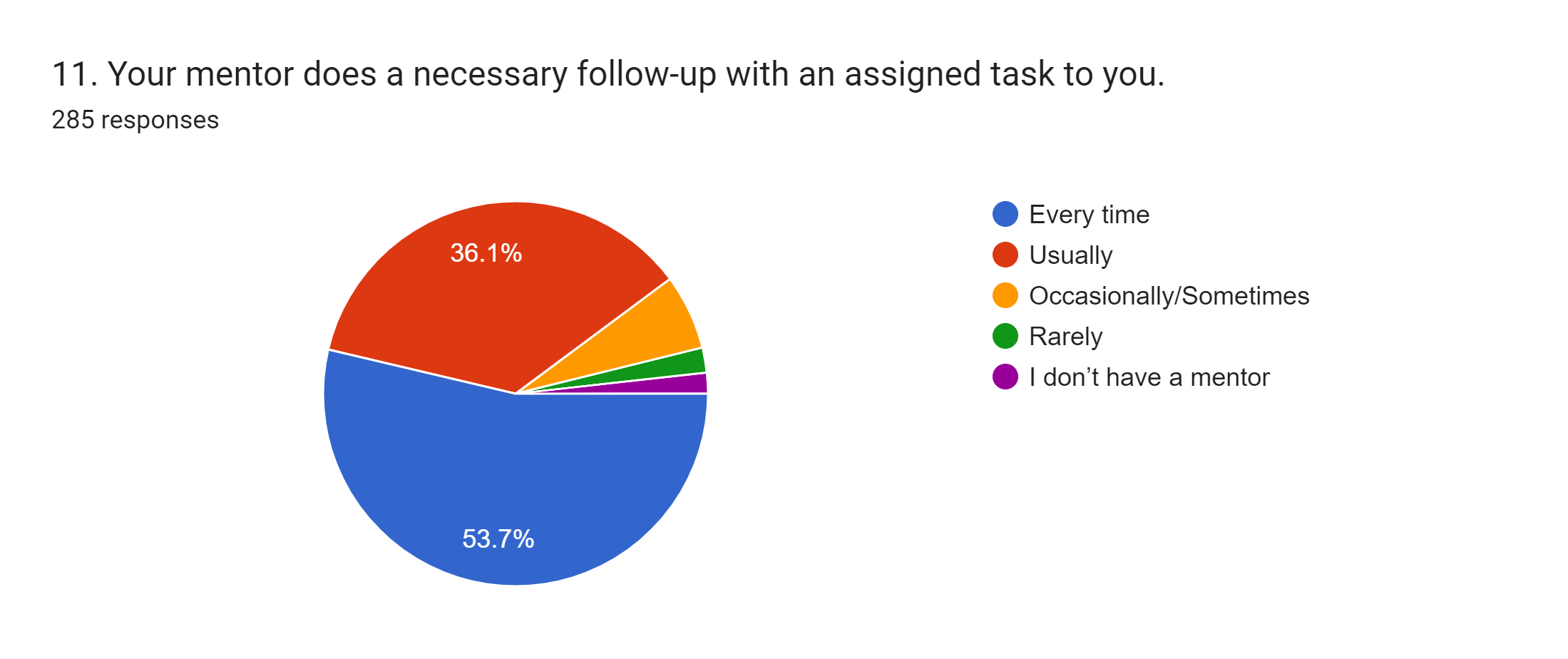 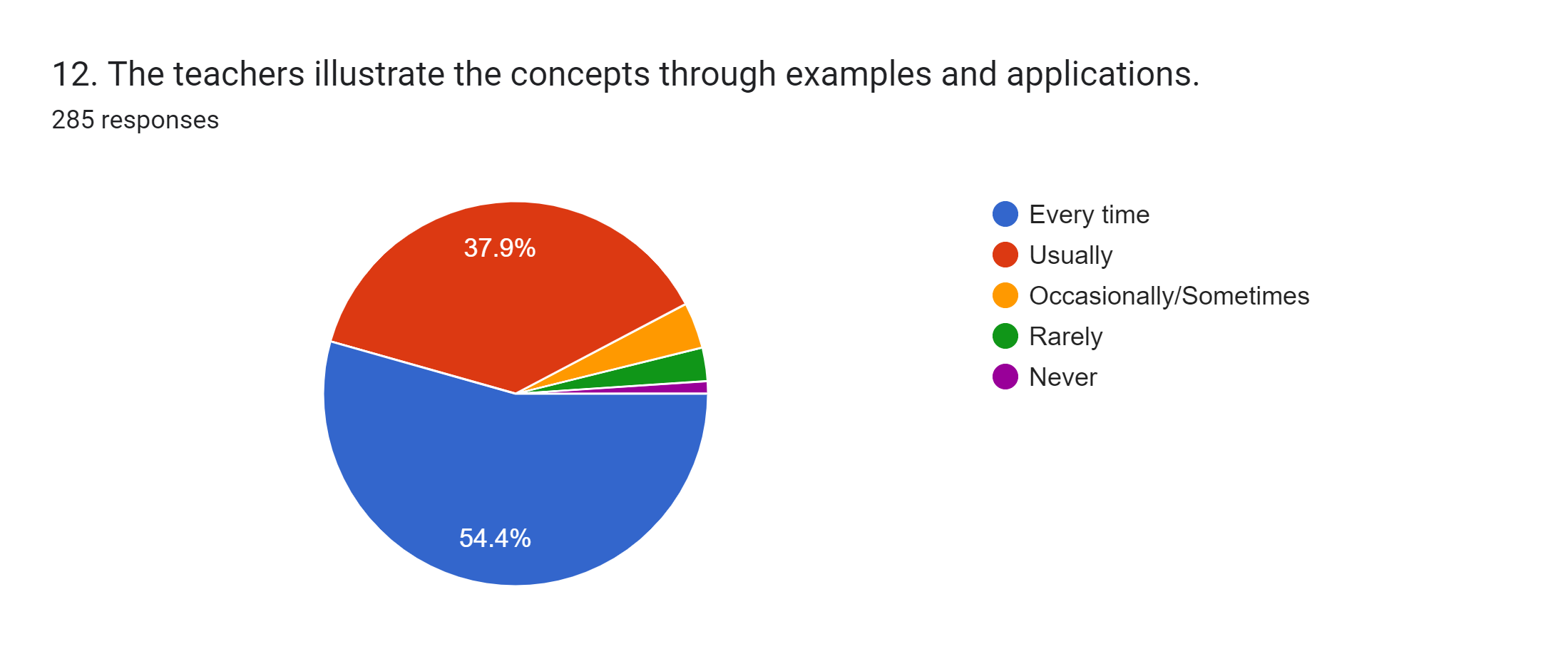 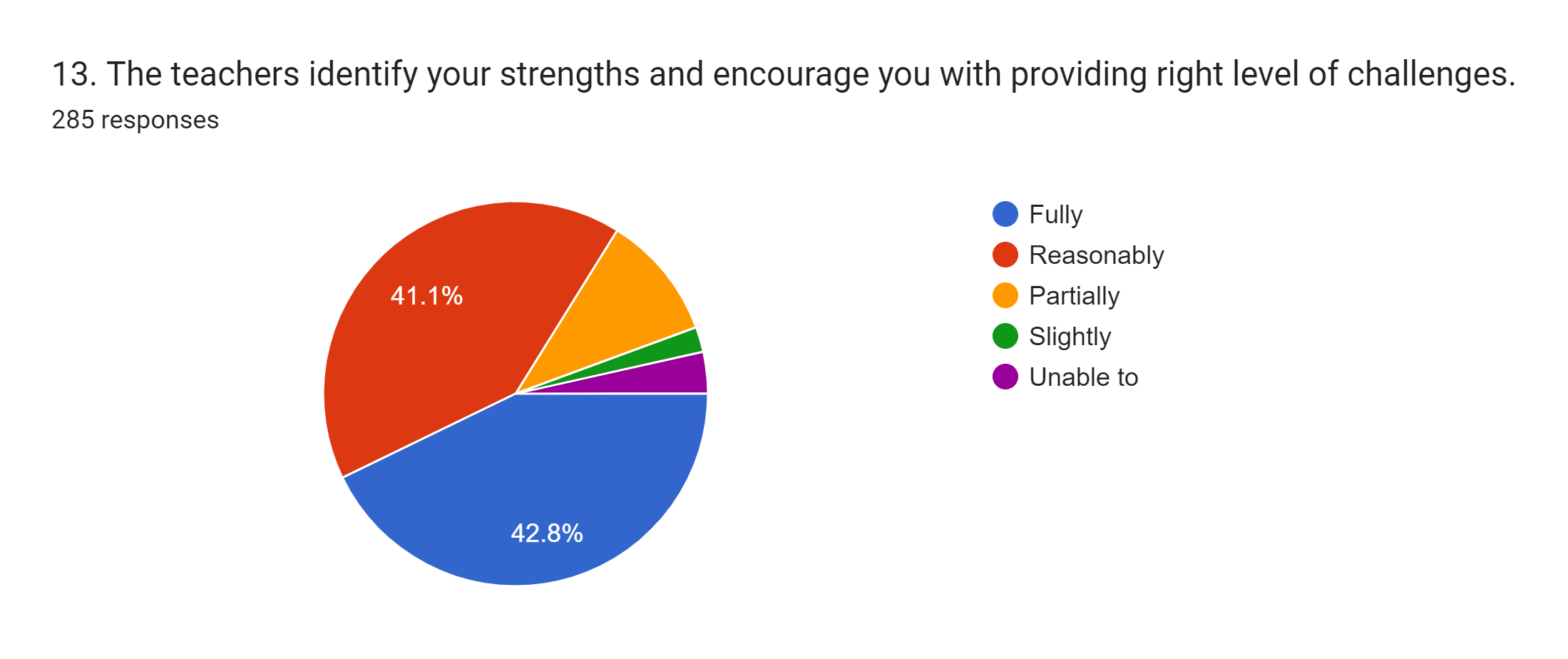 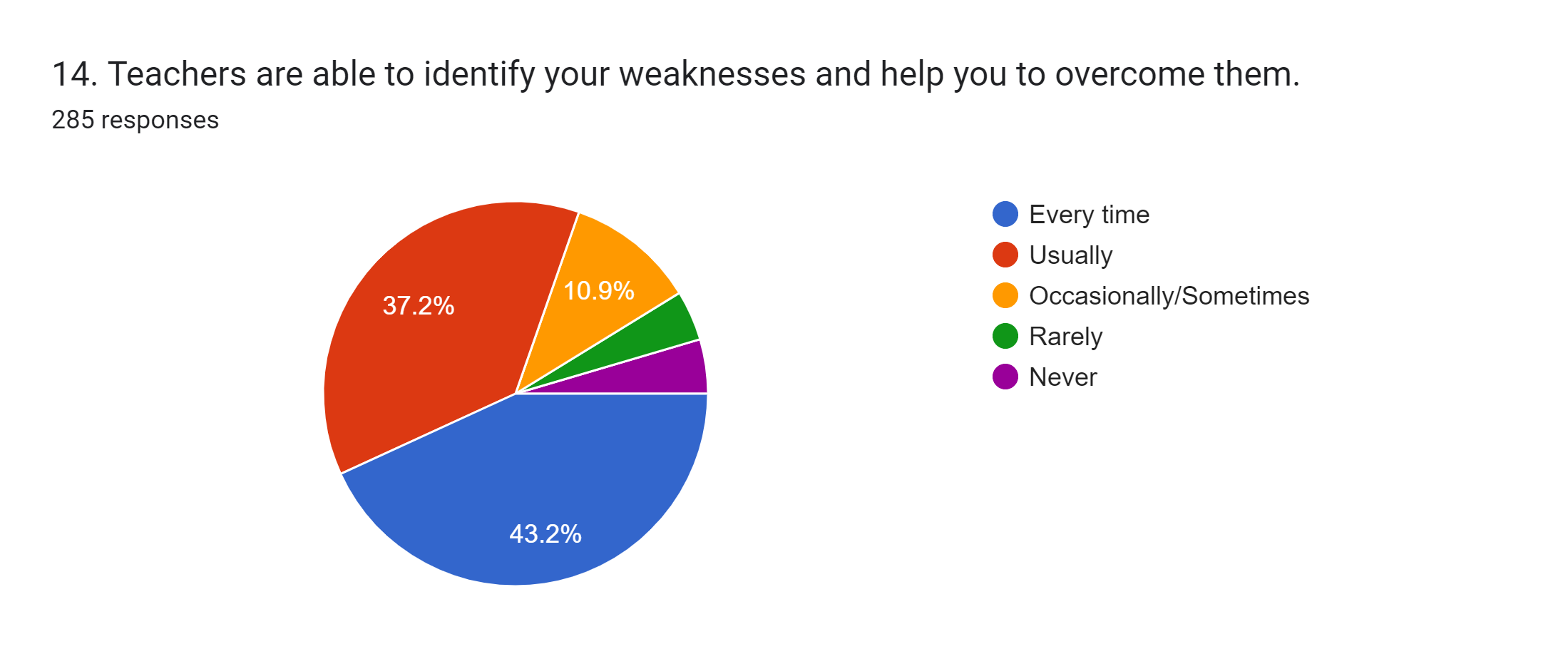 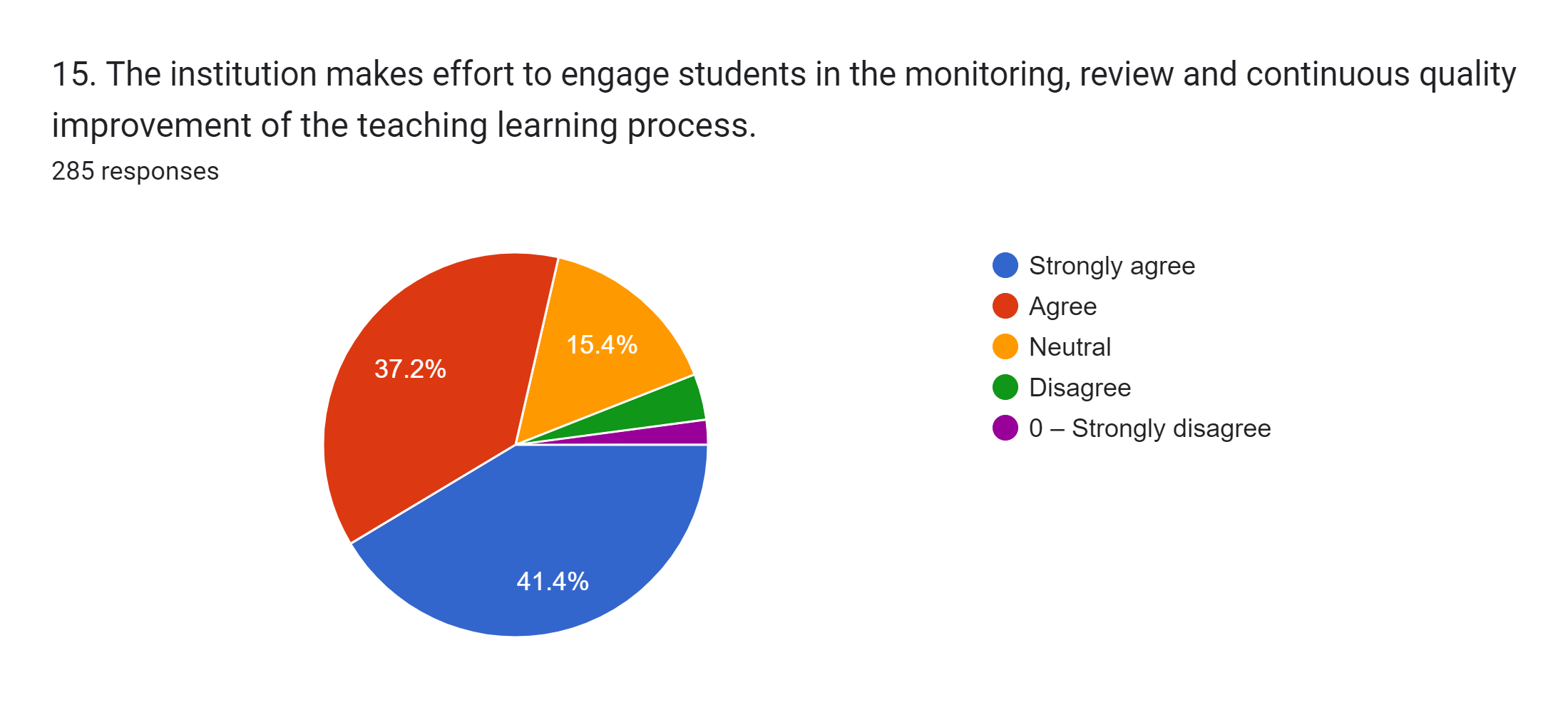 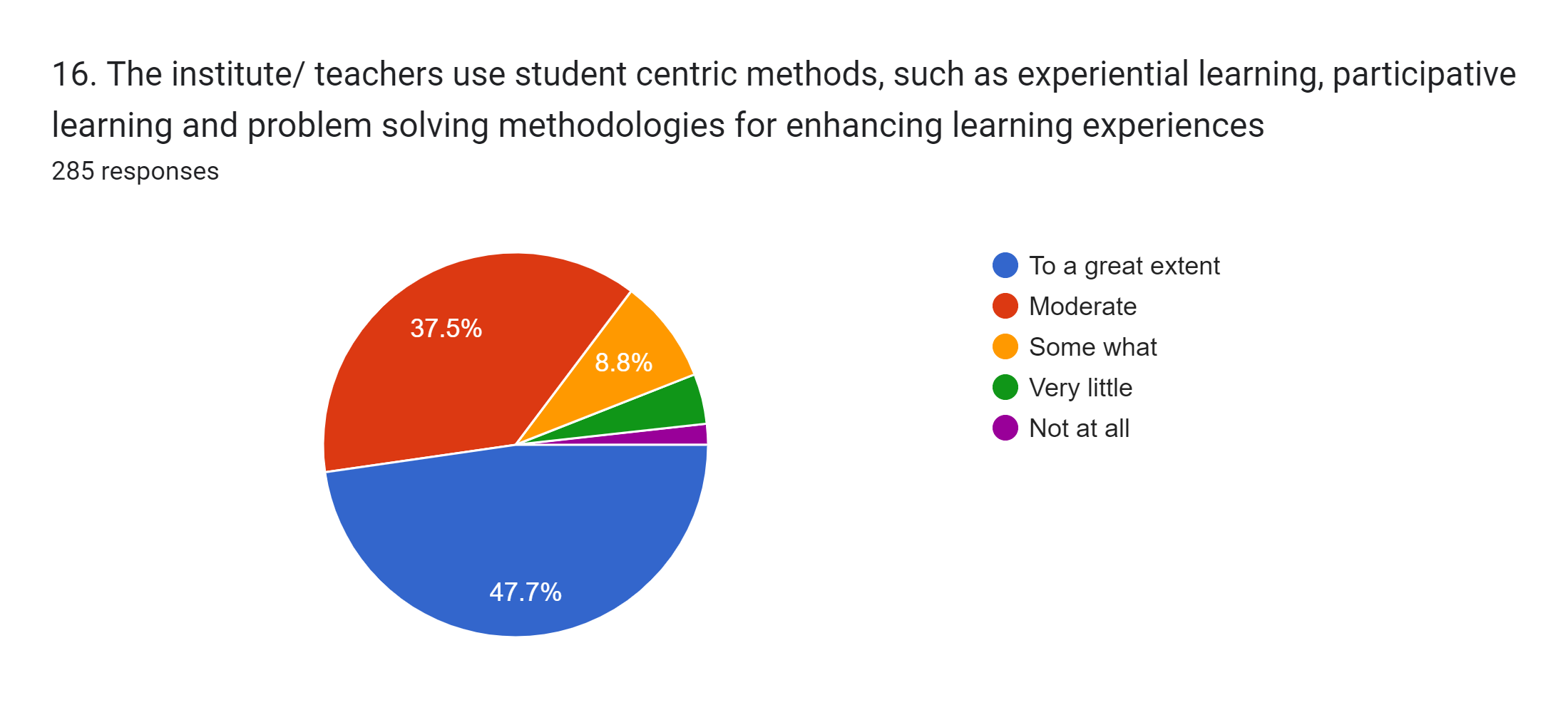 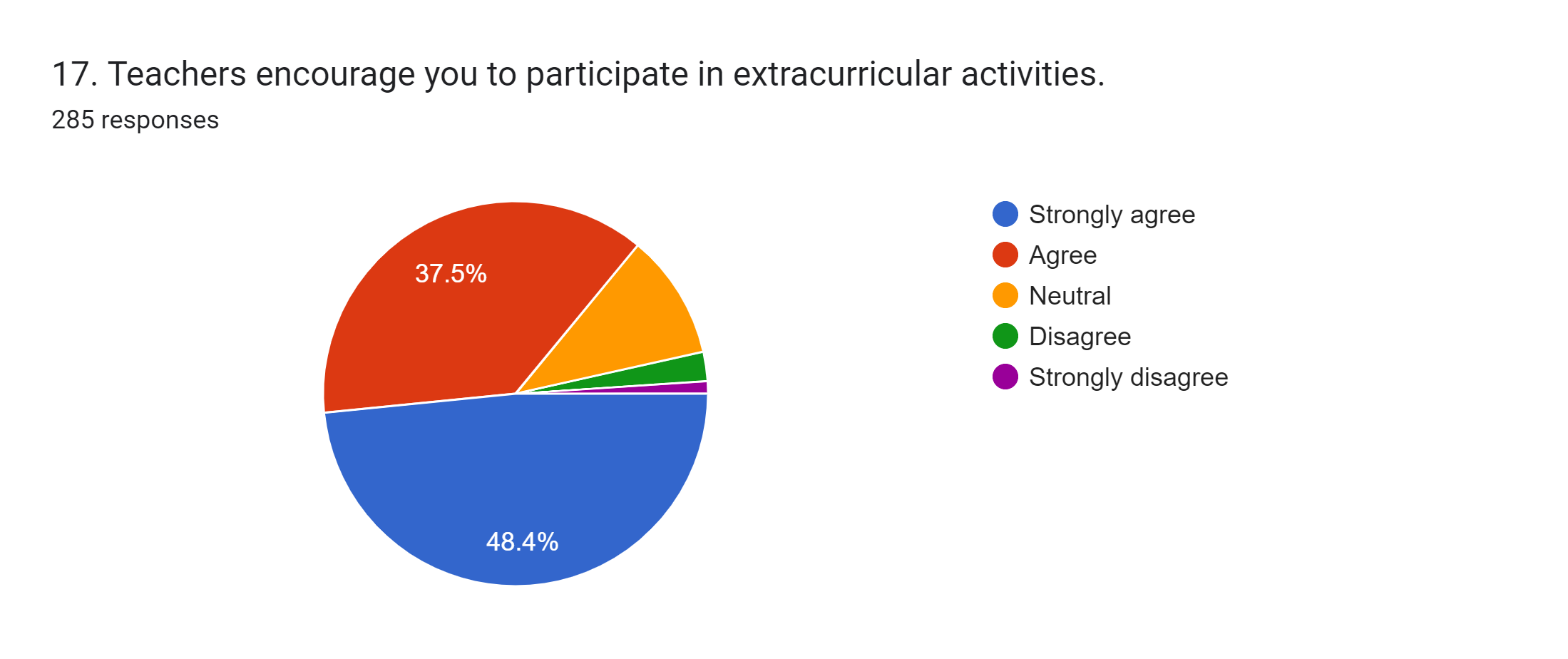 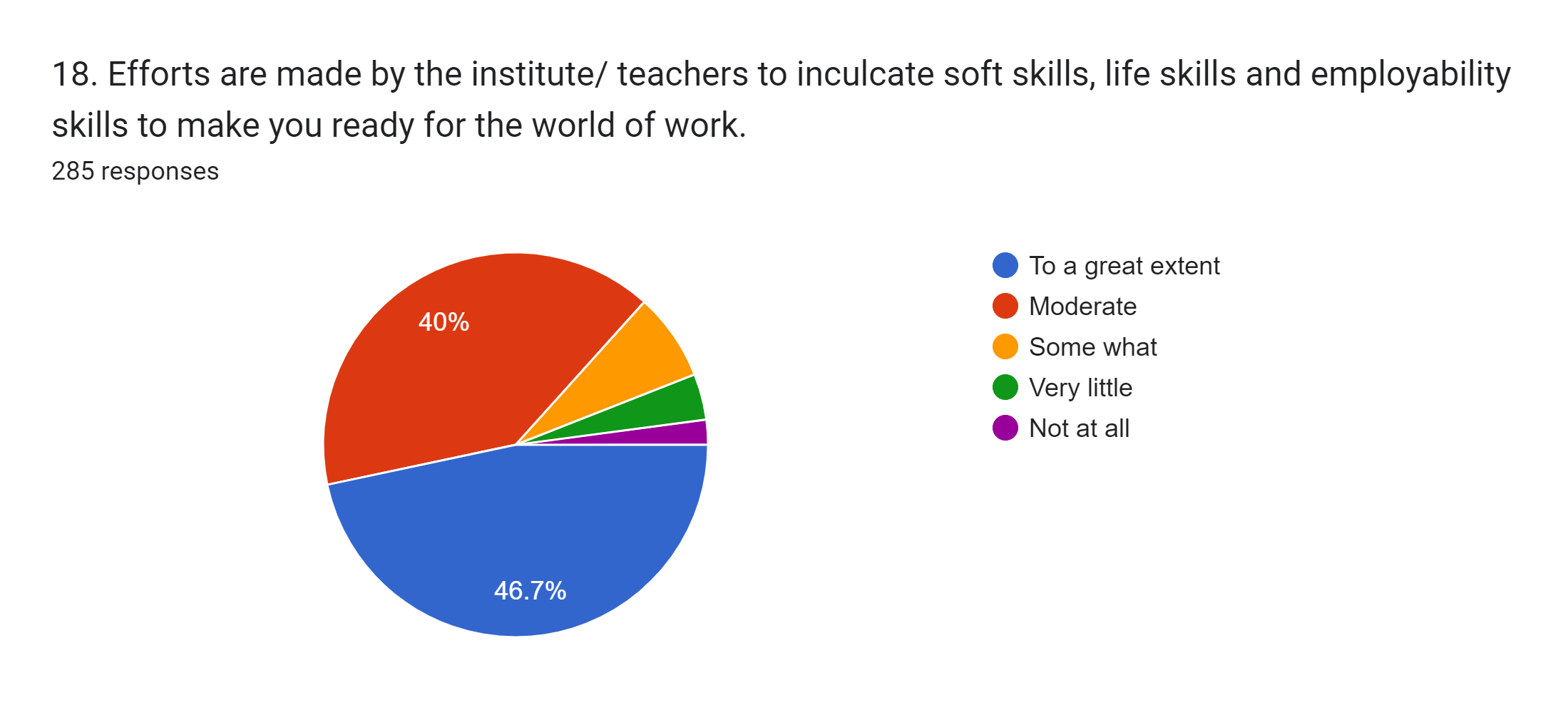 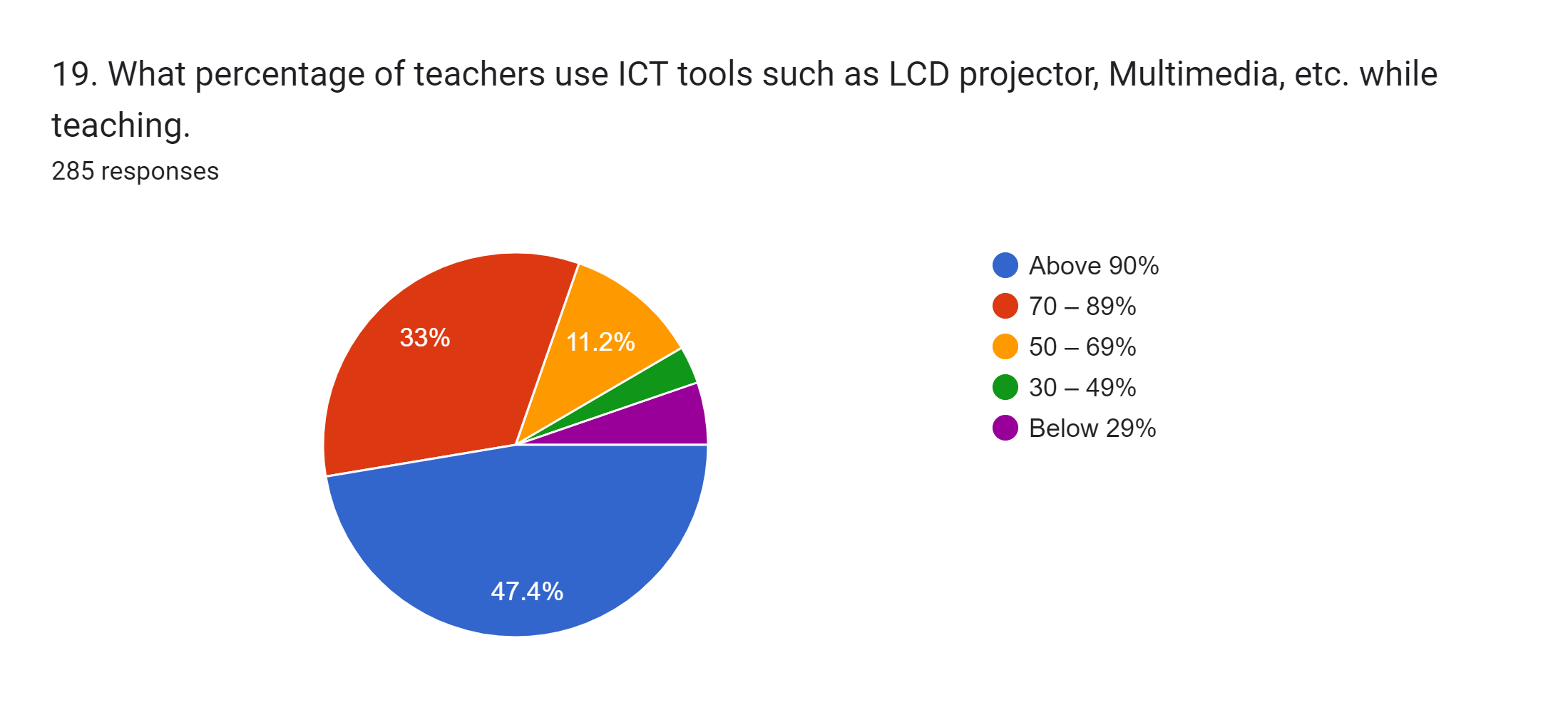 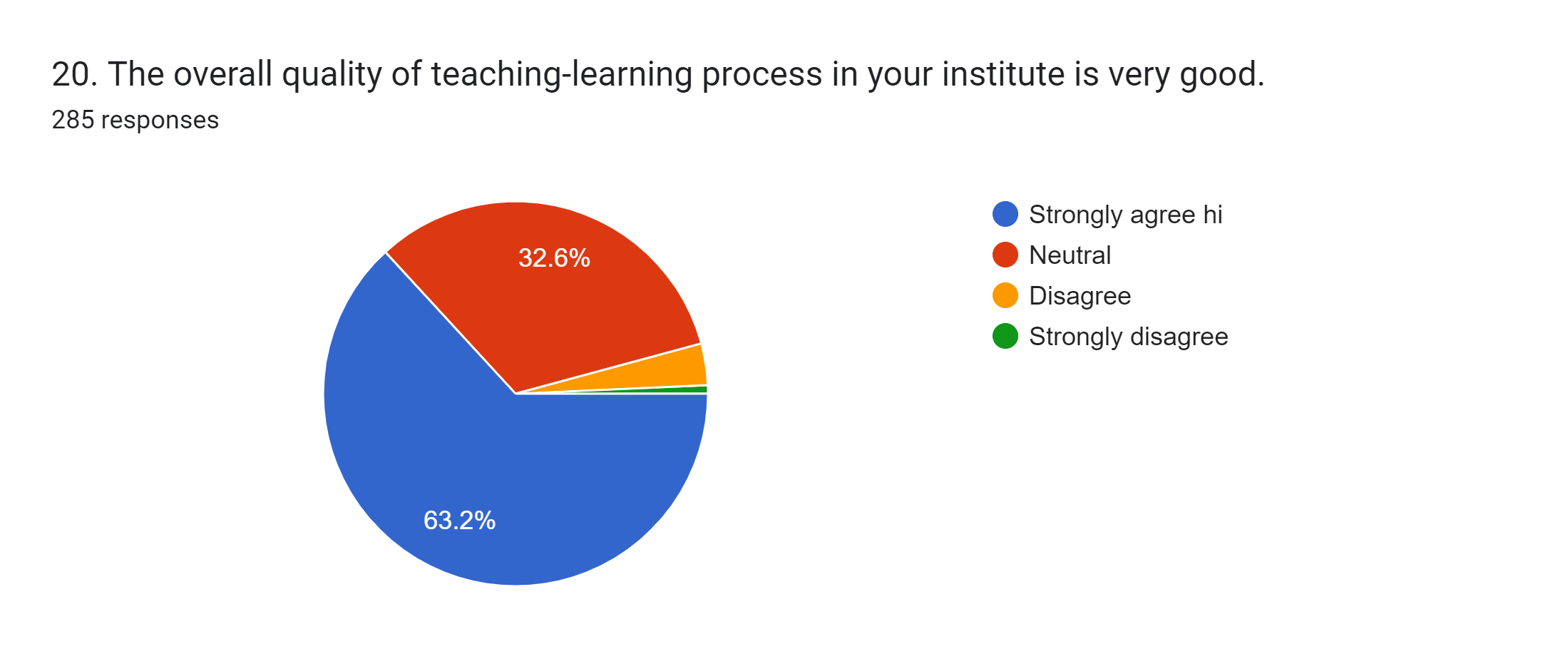 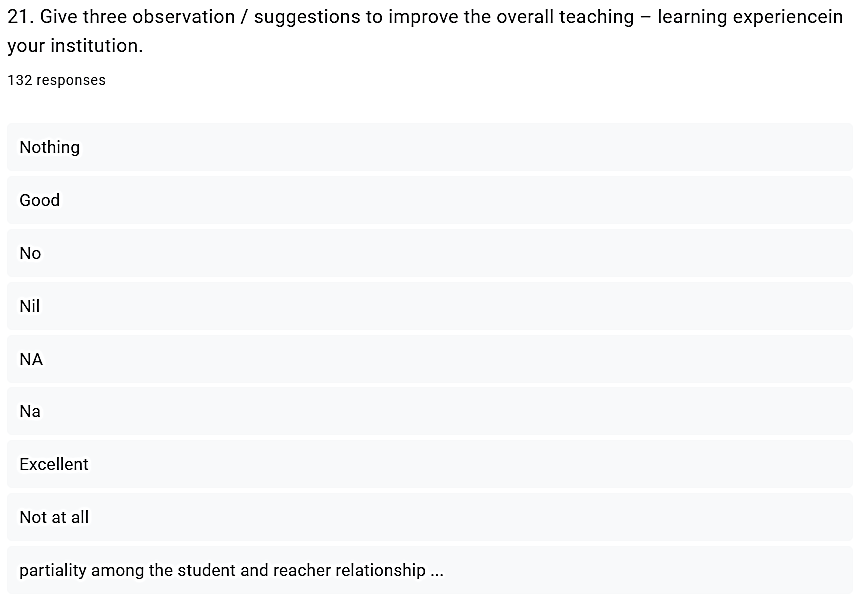